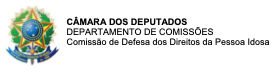 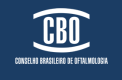 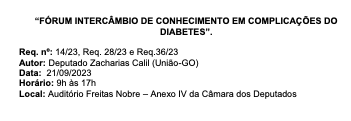 Alípio de Sousa Neto MD PhD. 
Vice Presidente da Sociedade Brasileira de Retina e Vítreo 
Representante do CBO-Conselho Brasileiro de Oftalmologia
  Conselheiro do CRMDF  e da Câmara Técnica de Oftalmologia do CFM
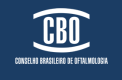 Retinopatia diabética
Pessoas com diabetes possuem 30 vezes mais chances de evoluir para cegueira quando comparadas com indivíduos não diabéticos

A retinopatia diabética (RD) está entre as principais causas de perda de visão em pessoas entre 20 e 75 anos, sendo o edema macular diabético o principal motivo

Quanto maior o tempo com diabetes, maior o risco de comprometimento da retina. Se a glicemia não estiver sob controle, as chances de desenvolver a retinopatia também aumentam
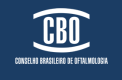 diabete
Diabético mal controlado morre cedo (infarto, Insuficiência Renal)
AUMENTA O NÚMERO DE CEGUEIRA
CRESCE A RETINOPATIA DIABÉTICA
CRESCE A IDADE MÉDIA DE VIDA
50% dos pacientes com EMD não tratados podem perder mais de duas linhas de acuidade visual em 2 anos e evoluir para cegueira
CONTROLE DAS DOENÇAS
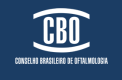 Edema Macular Diabético
Principal causa de baixa visão nos pacientes com RD



APROXIMADAMENTE 1 EM CADA 2 PACIENTES ADULTOS QUE VIVEM COM DIABETES NÃO SÃO DIAGNOSTICADOS
Consequências
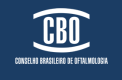 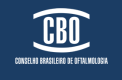 IMPACTO SOCIOECONÔMICO
Realização de atividades diárias
NECESSIDADE 
DE UMA 
SEGUNDA PESSOA
Bem-estar emocional
Independência
Capacidade de dirigir
Os custos indiretos da cegueira são significativos, chegando a superar em 5x o custo com os cuidados de saúde diretos
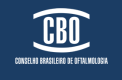 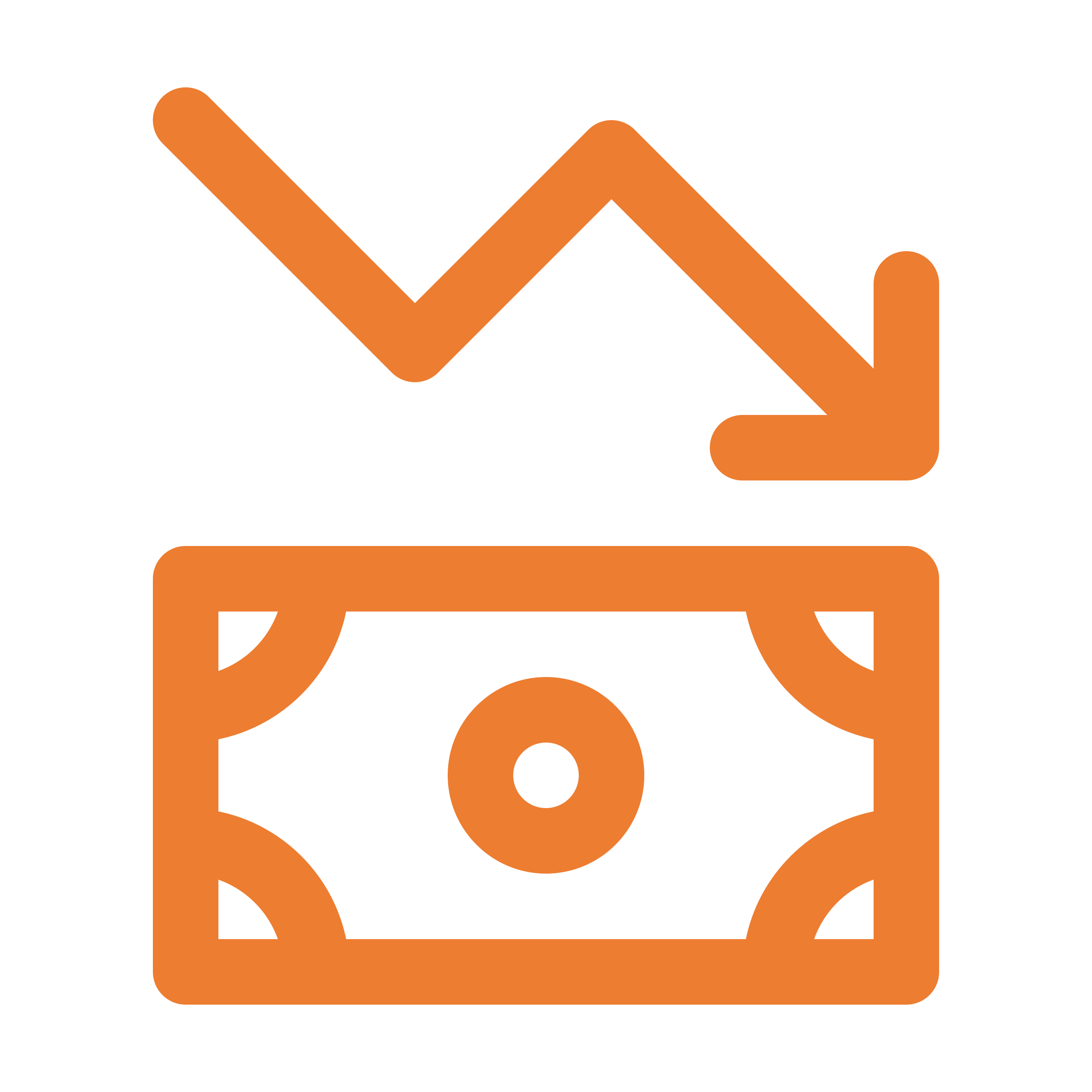 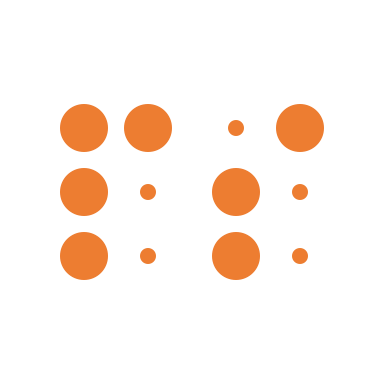 Reabilitação e educação
Perda de renda
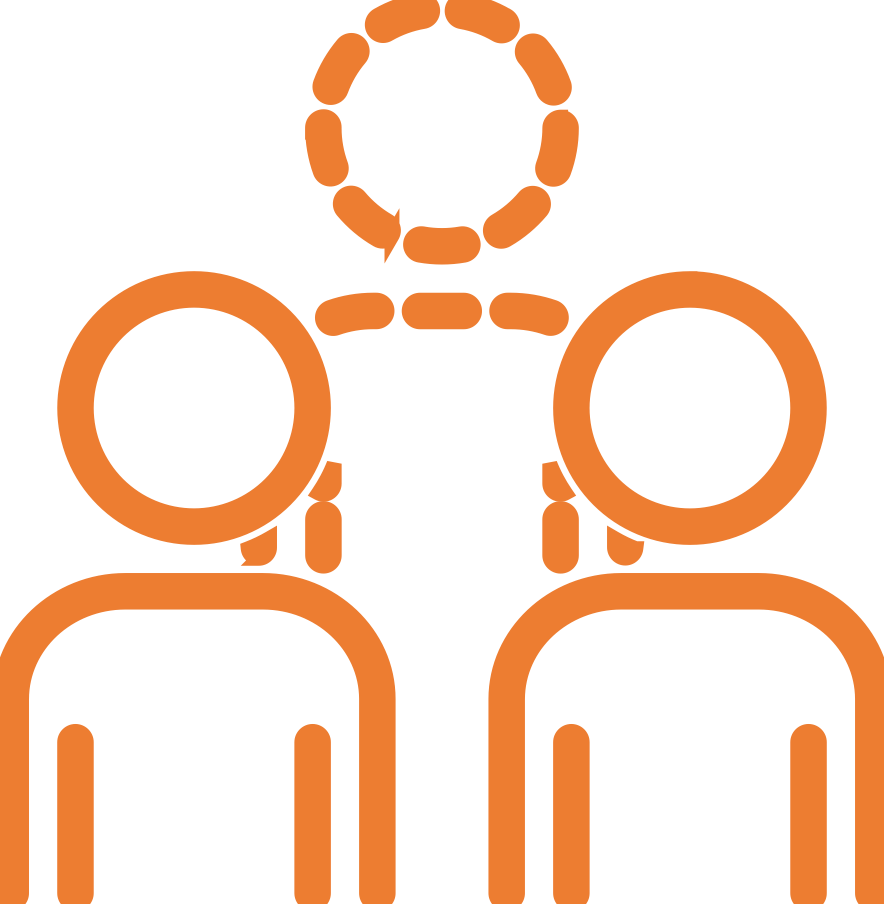 Perda de produtividade
Absenteísmo
Diagnóstico & tratamento precoce
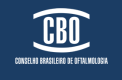 Como a perda visual pode não estar presente nos estágios iniciais da retinopatia, o rastreamento oftalmológico de pessoas com diabetes é essencial para permitir o diagnóstico e a intervenção precoce em caso de RD.
POLITICAS PÚBLICAS DE ATENÇÃO E COMPLICAÇÕES DO DIABETES
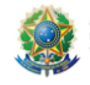 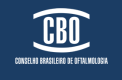 Os PCDTs estabelecem as práticas e acesso aos tratamentos realizados pelo SUS, sendo importantes para gestão e regulação de medicamentos, produtos e procedimentos
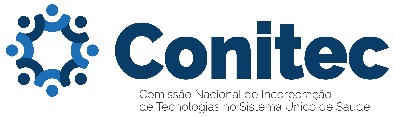 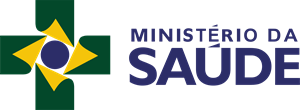 Protocolos Clínicos de Diretrizes Terapêuticas (PCDT)
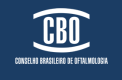 O PCDT de Retinopatia Diabética (RD) atualmente vigente foi publicado em 2021 e decorre da incorporação dos antiangiogênicos aflibercepte e ranibizumabe no SUS
aflibercepte
ranibizumabe
Incorporados no âmbito do Sistema Único de Saúde - SUS, conforme protocolo do Ministério da Saúde e assistência oftalmológica no SUS.
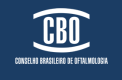 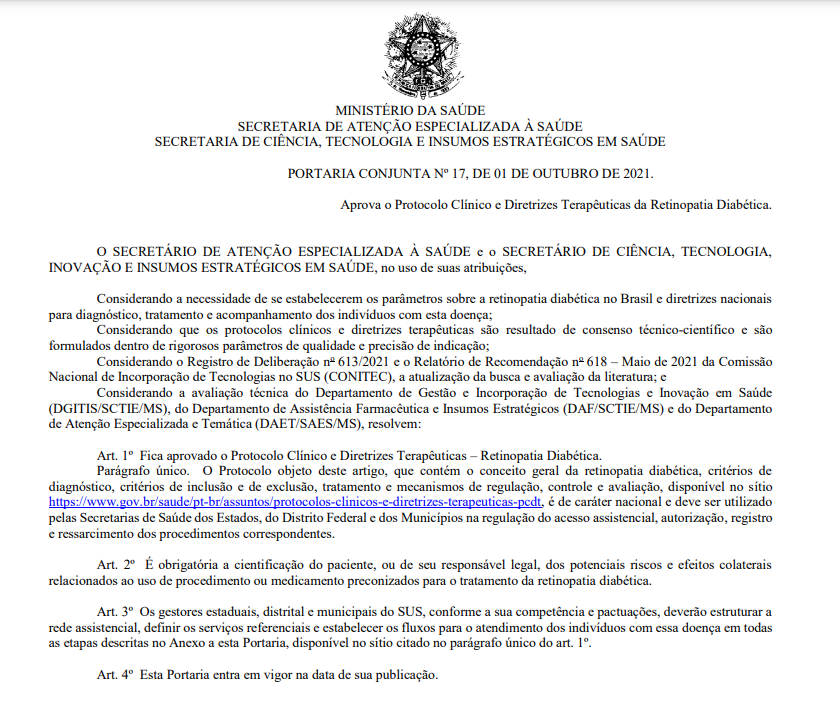 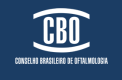 Principais pontos do PCDT– Tratamento
Tratamento de acordo com a gravidade da RD
Controle glicêmico e acompanhamento
Panfotocoagulação a laser
Panfotocoagulação a laser; 
vitrectomia em casos específicos
Anti-VEGF (1° opção), fotocoagulação a laser extrafoveal e vitrectomia em casos específicos
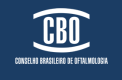 Vem participando da luta contra contra a cegueira desde sua fundação
Está aberto para estimular e ajudar nas políticas públicas 

24 pelo glaucoma (20/5/23)
24 pelo diabete (21/ 11/23)
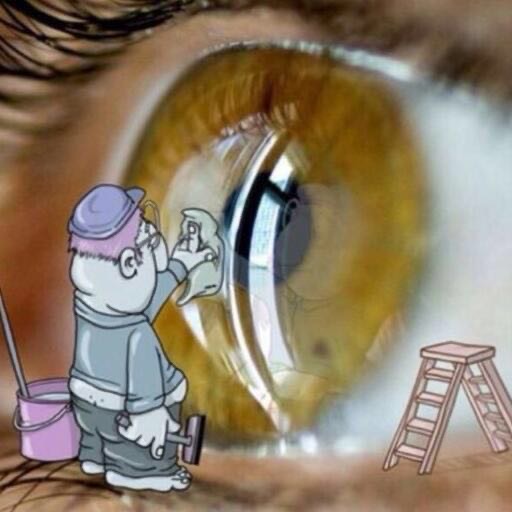 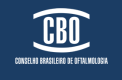 Também já tive cabelo preto
Obrigado
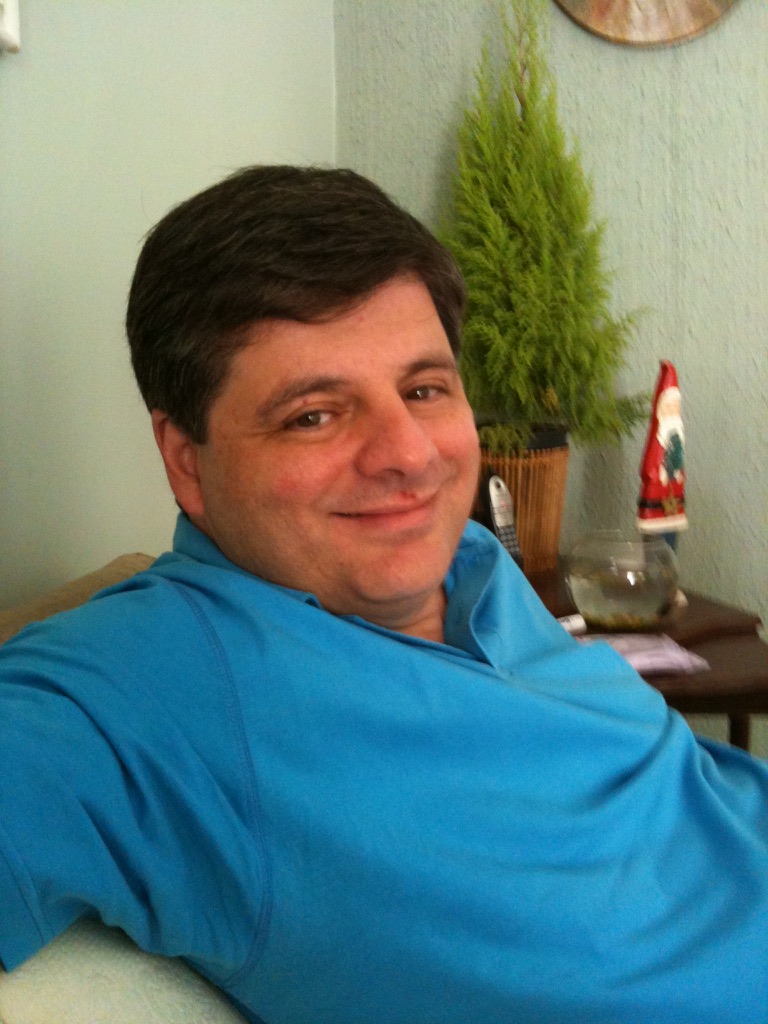